Создание условий для организации игры в 1 младшей группе МБДОУ Д/С №23 г. Зеленогорска.
Воспитатель: Авдиенко Ольга Михайловна
Предметы и материалы, с которыми предпочитают играть дети нашей группы.
Коробки, изготовленные родителями.
Конструкторы.
Ряжение.
Атрибуты к сюжетным играм.
Игрушки – животные.
Коробки.
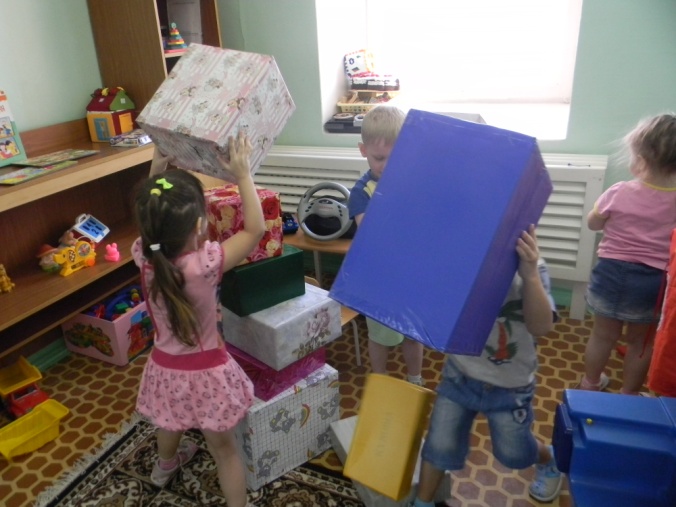 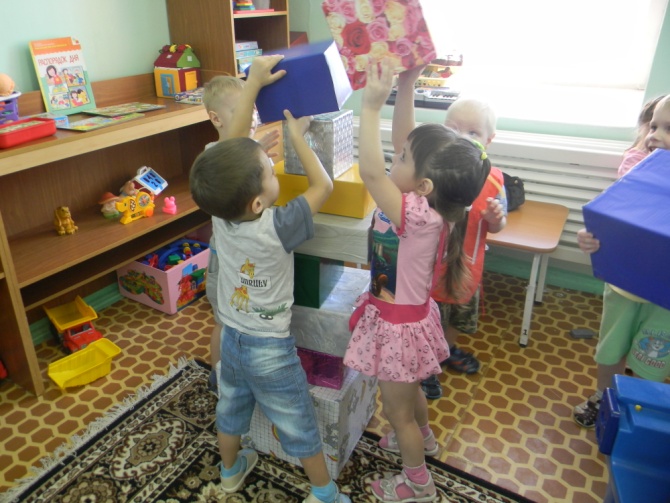 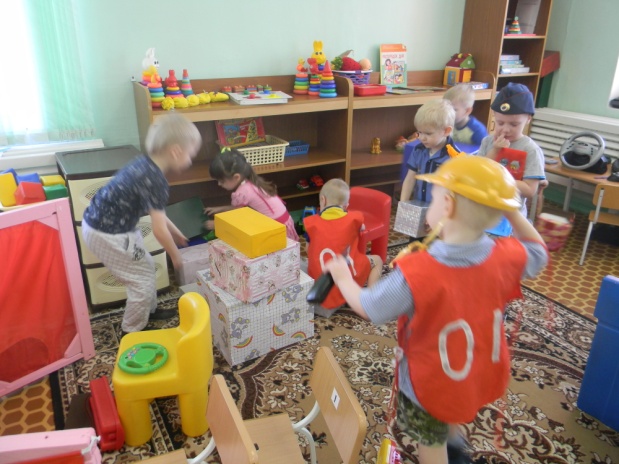 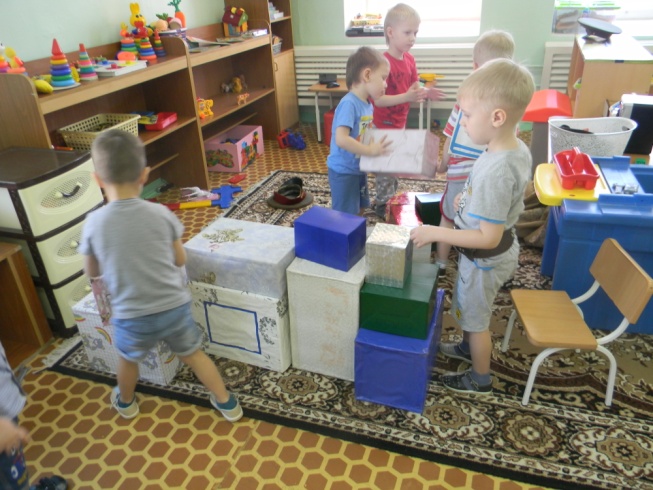 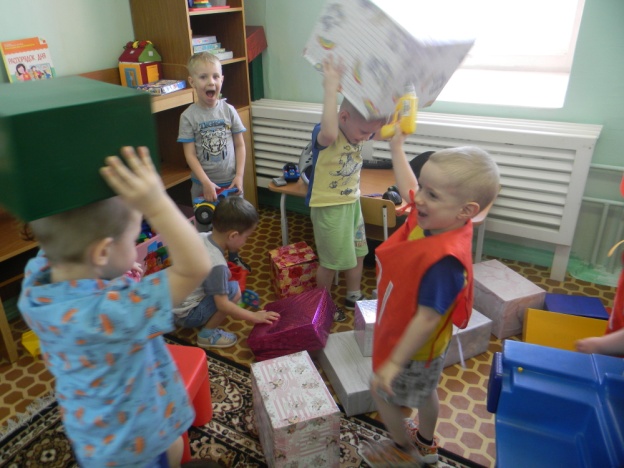 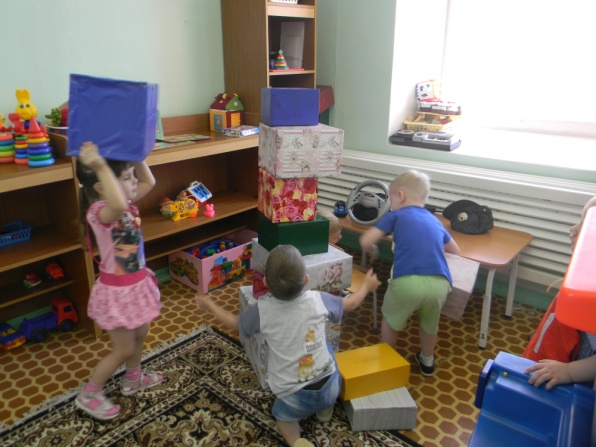 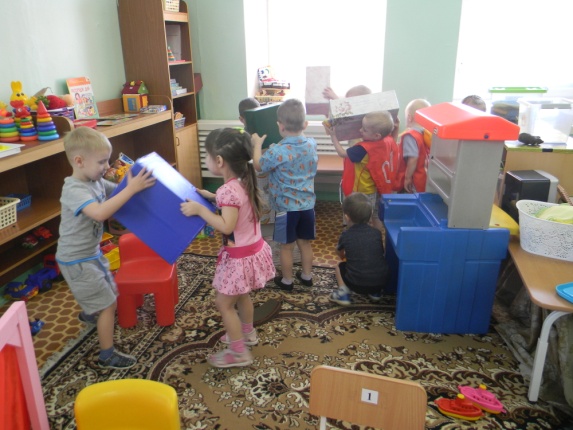 Конструкторы.
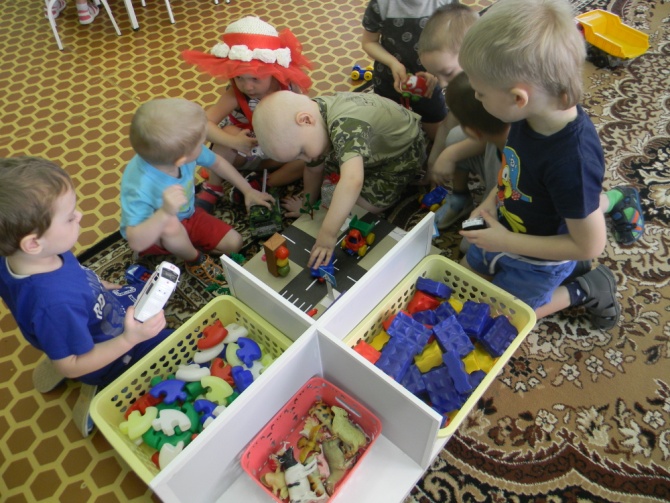 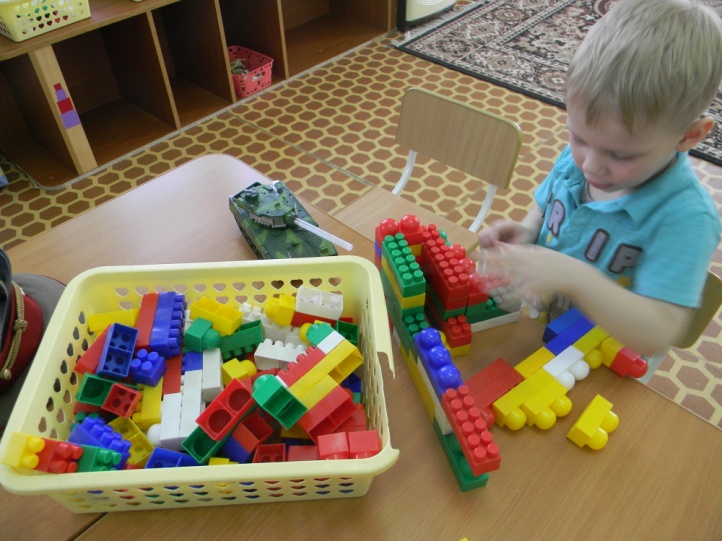 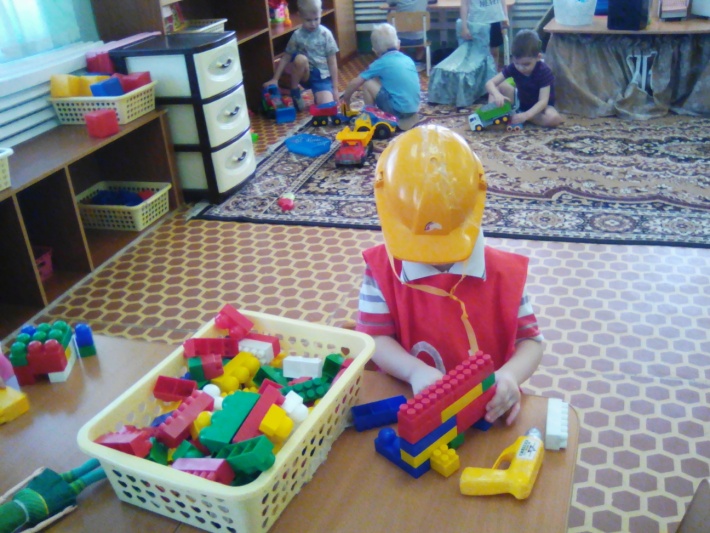 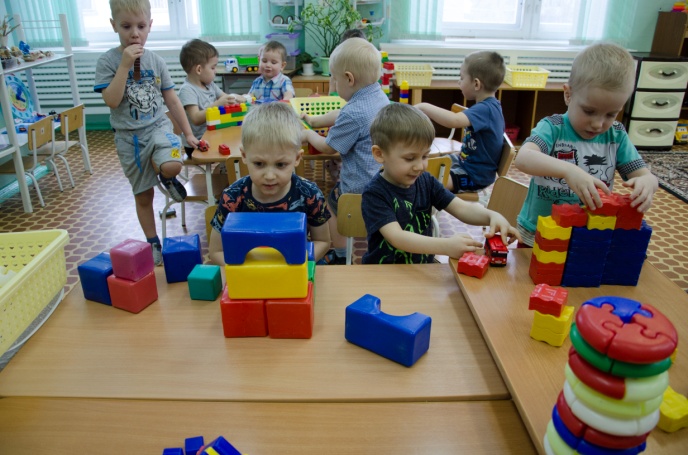 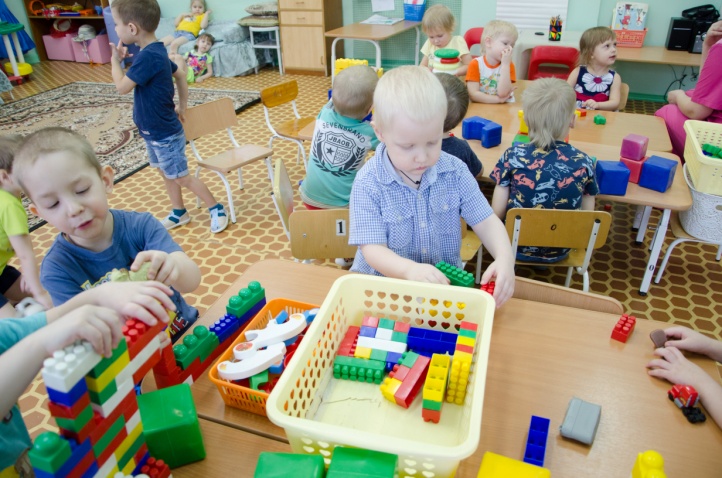 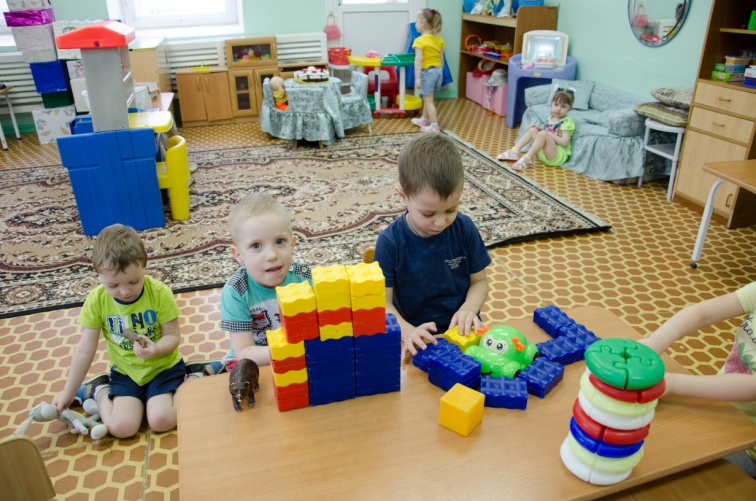 Ряжение.
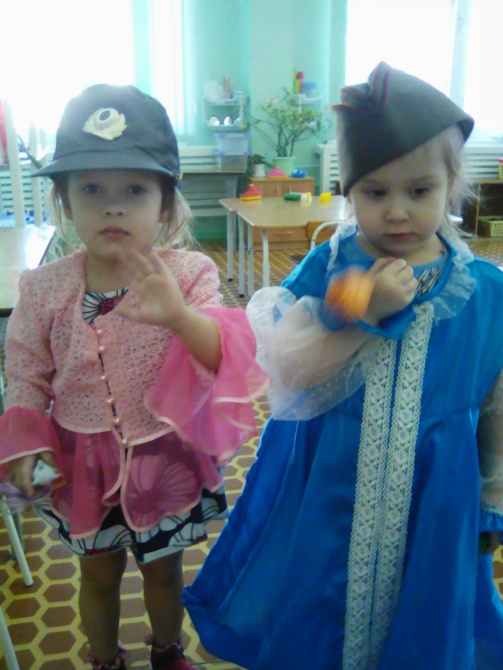 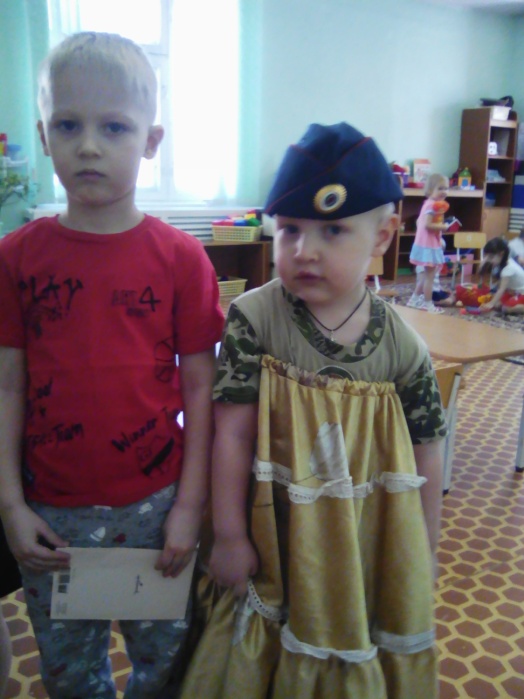 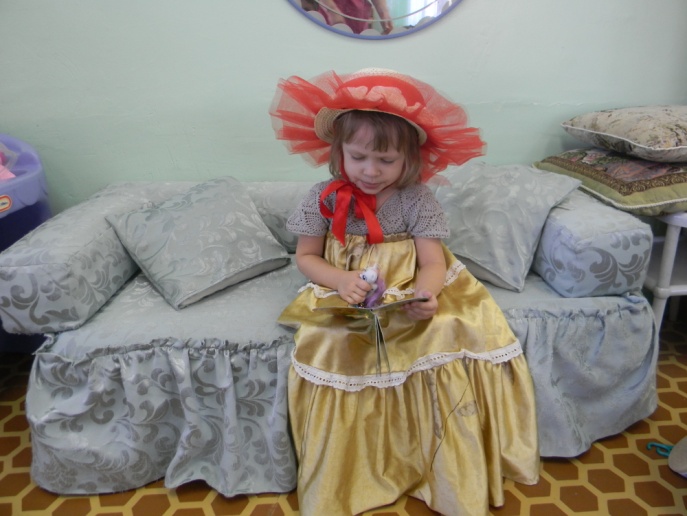 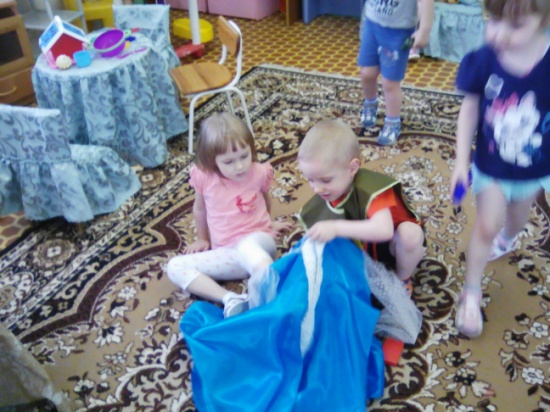 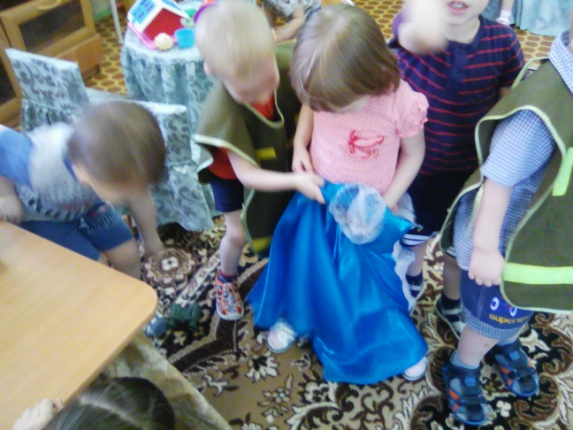 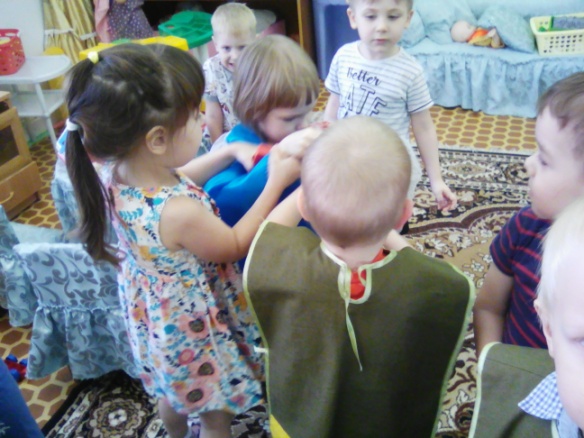 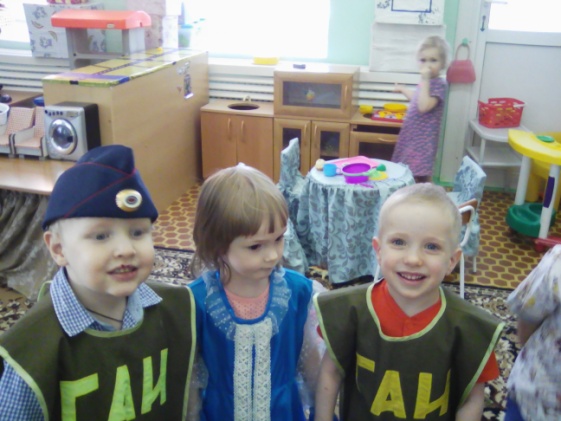 Атрибуты к сюжетным играм.
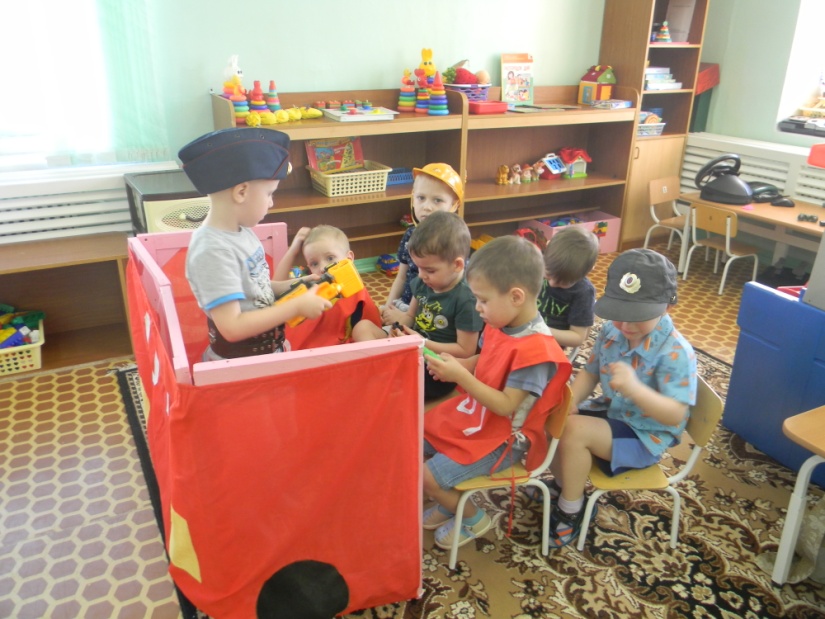 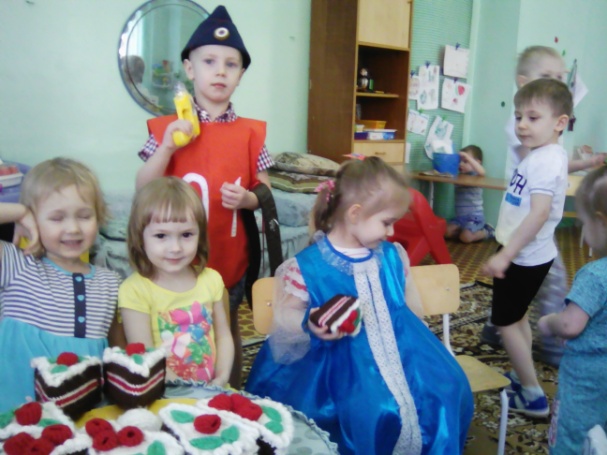 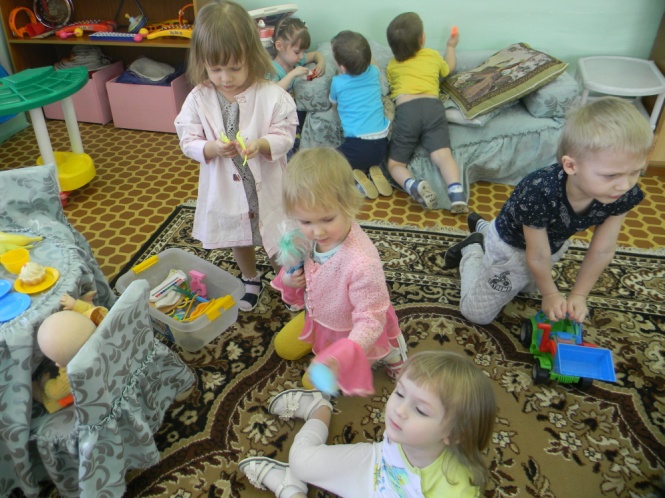 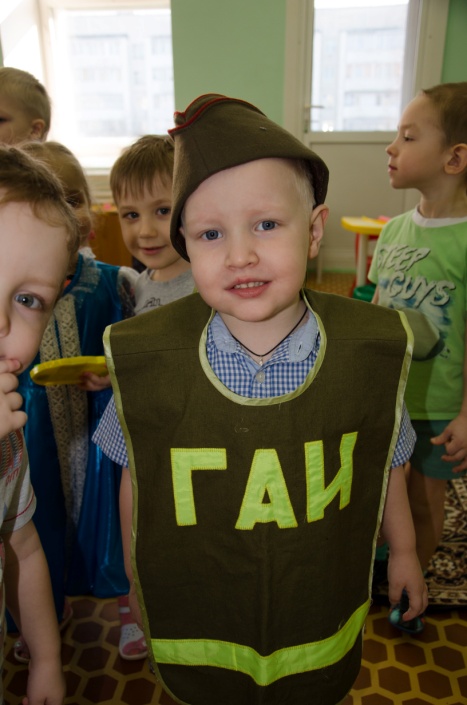 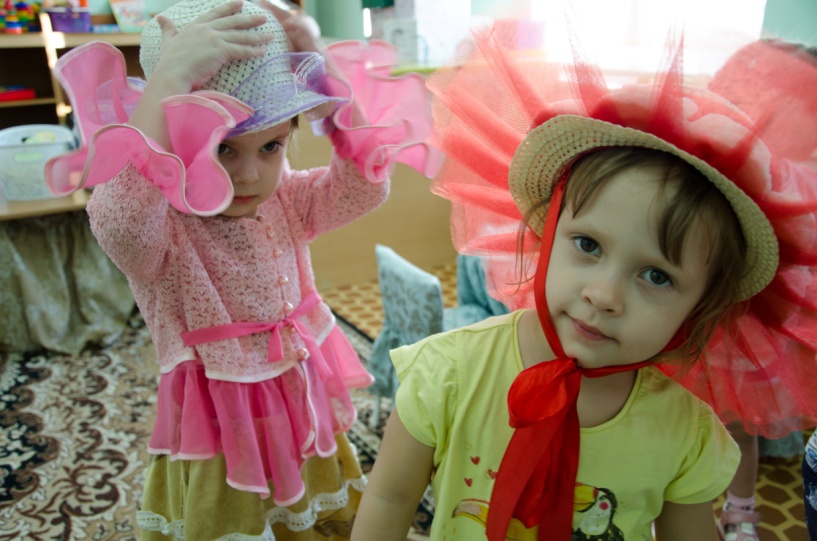 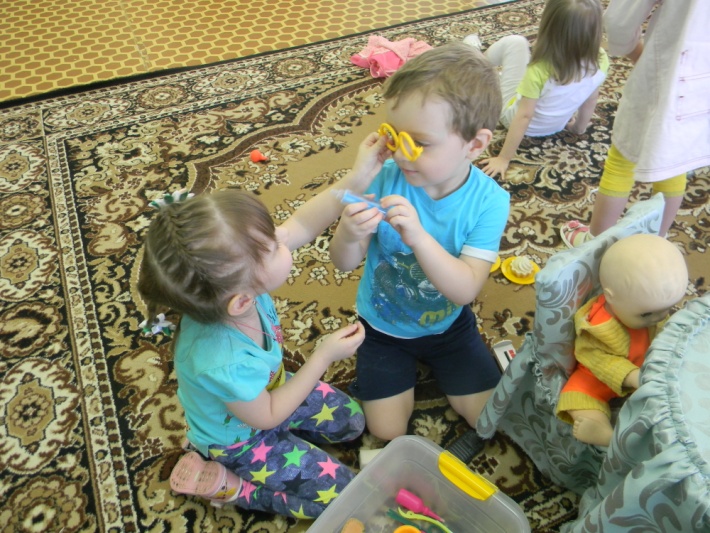 Игрушки - животные.
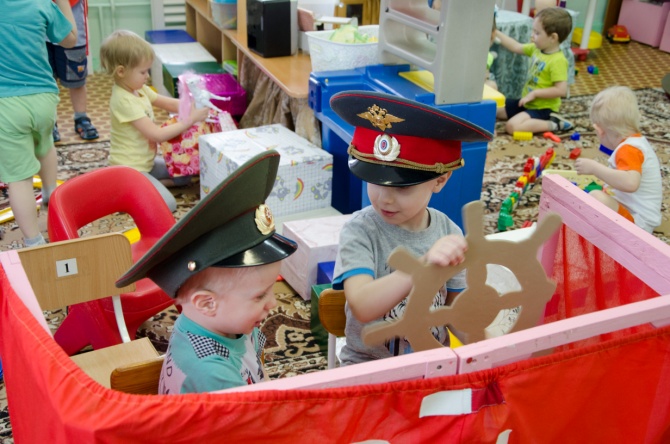 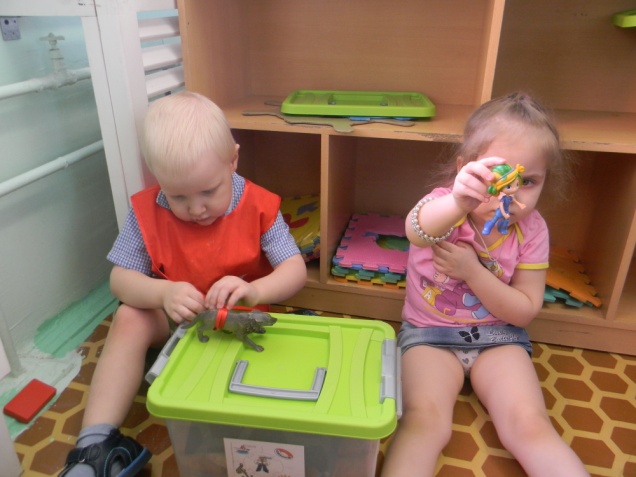 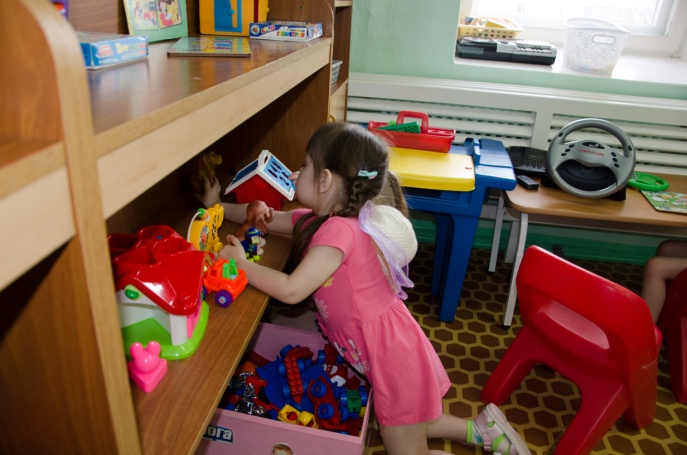 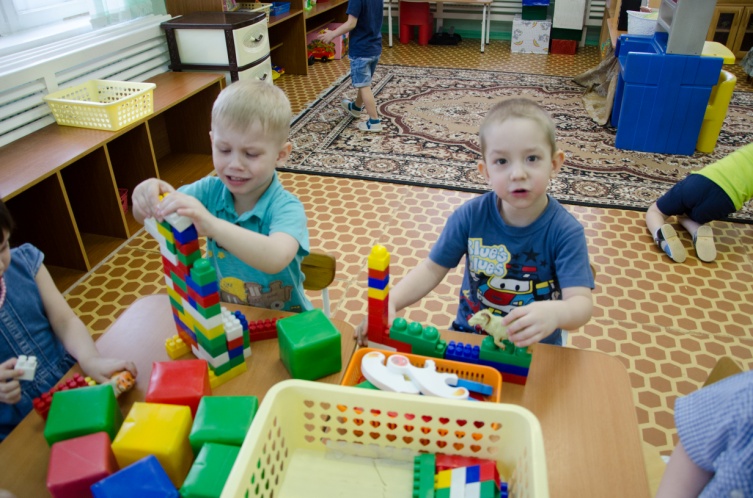 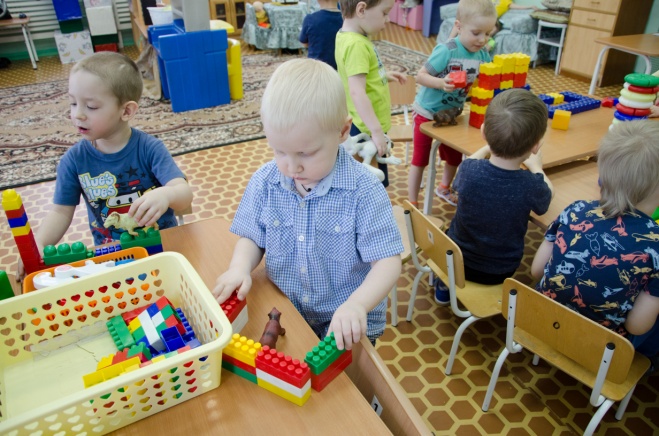 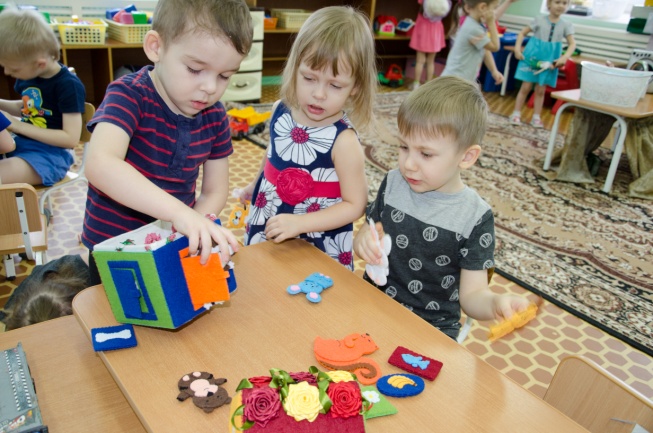 Оригинальные способы использования предметов и материалов для игры.
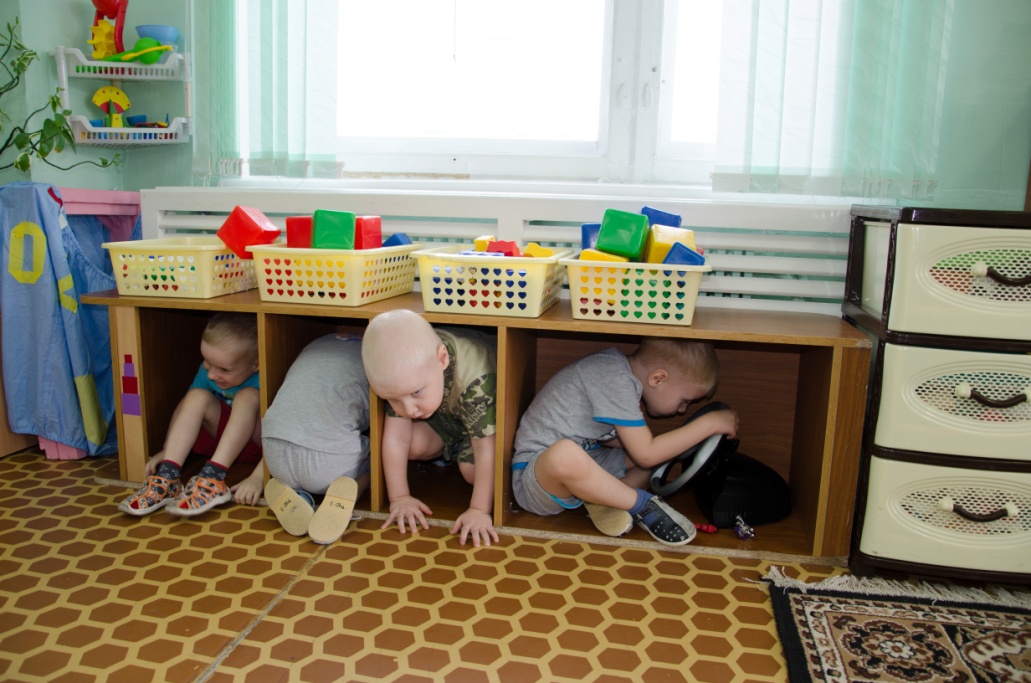 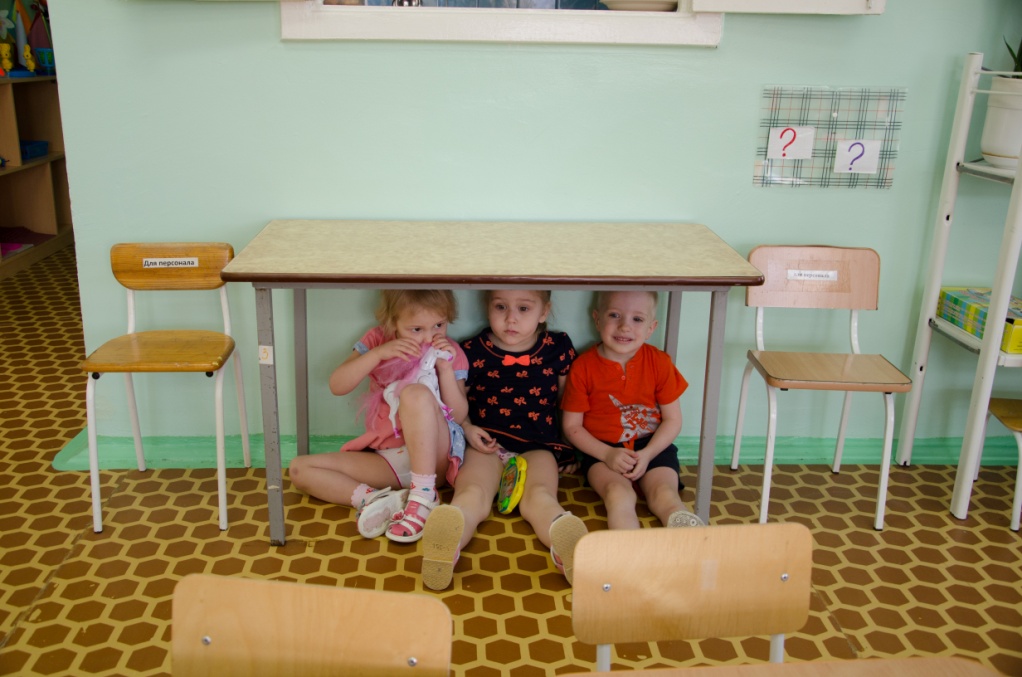 Вот поезд наш мчится….
Мы ждем поезд.
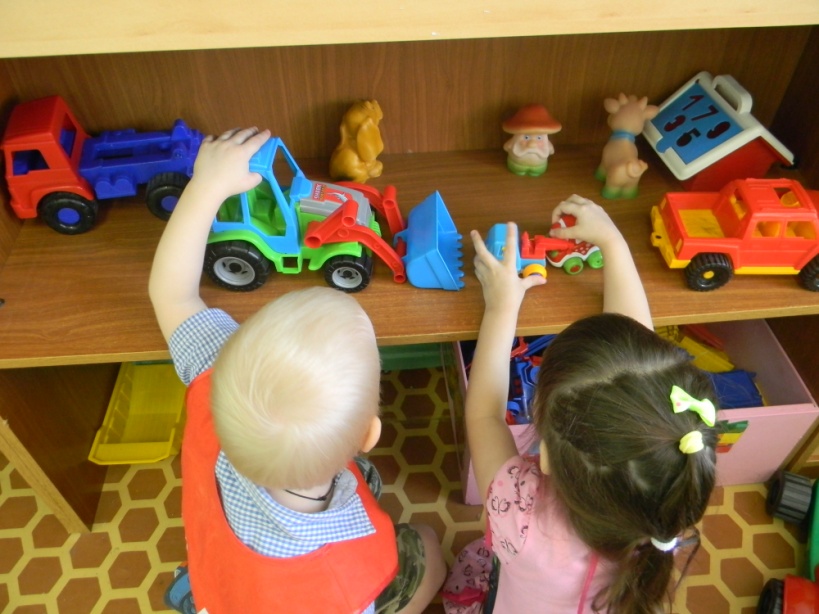 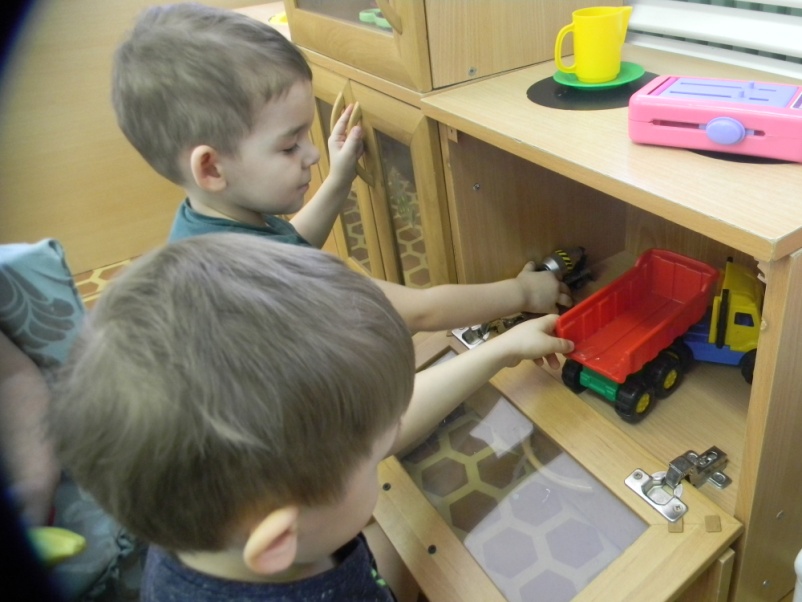 Гараж в плите.
Скотный двор на полке.
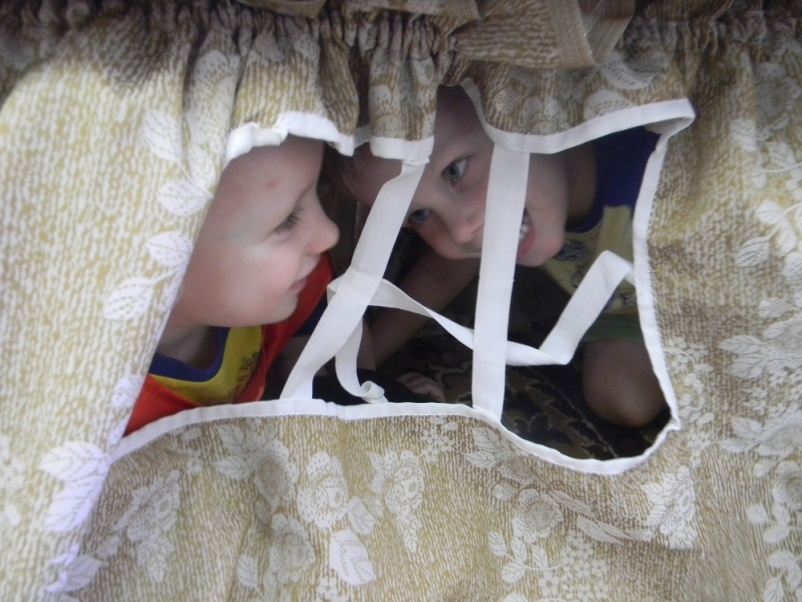 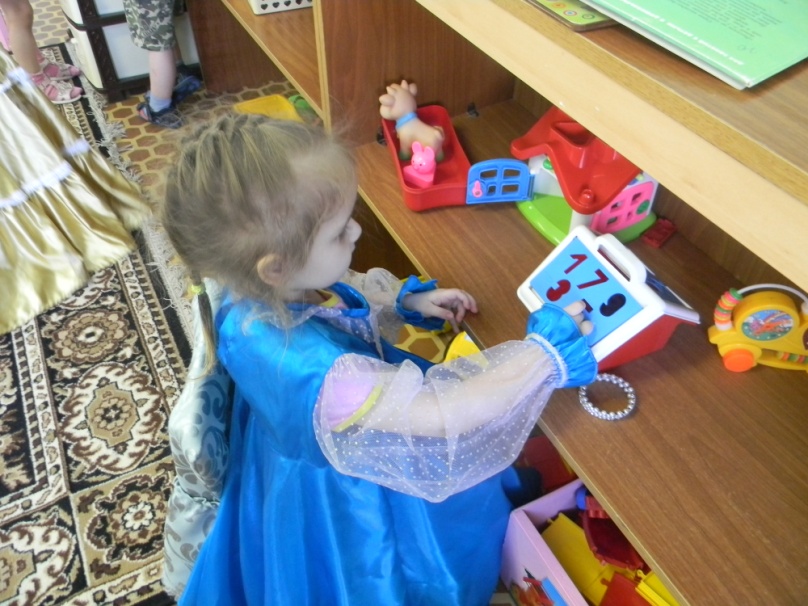 Вот такая у меня касса.
Приходите в гости к нам.
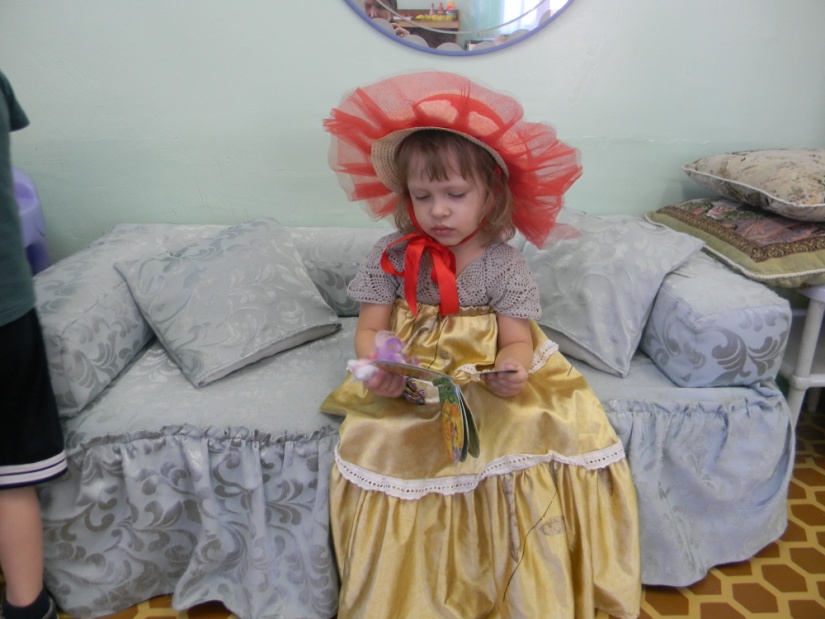 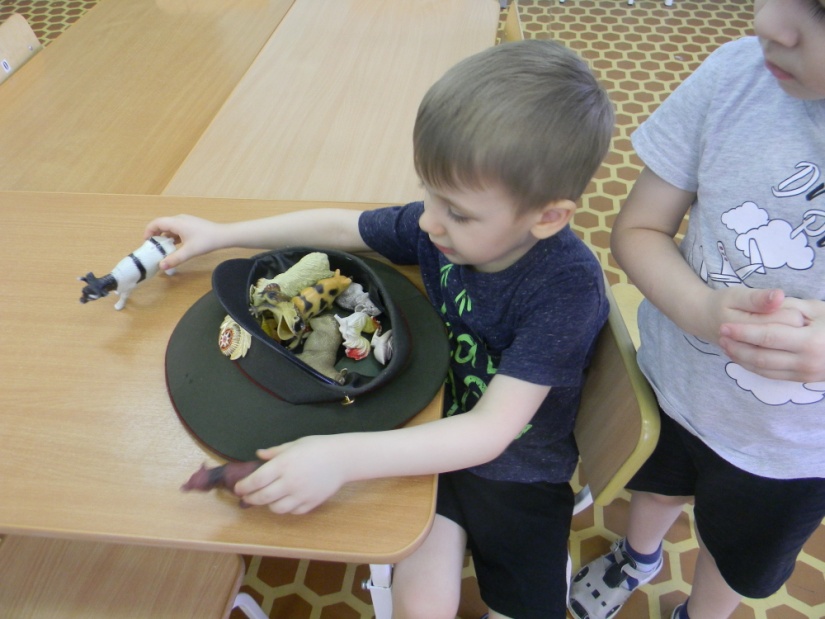 Слушайте сказку.
Скотный двор в шляпе.
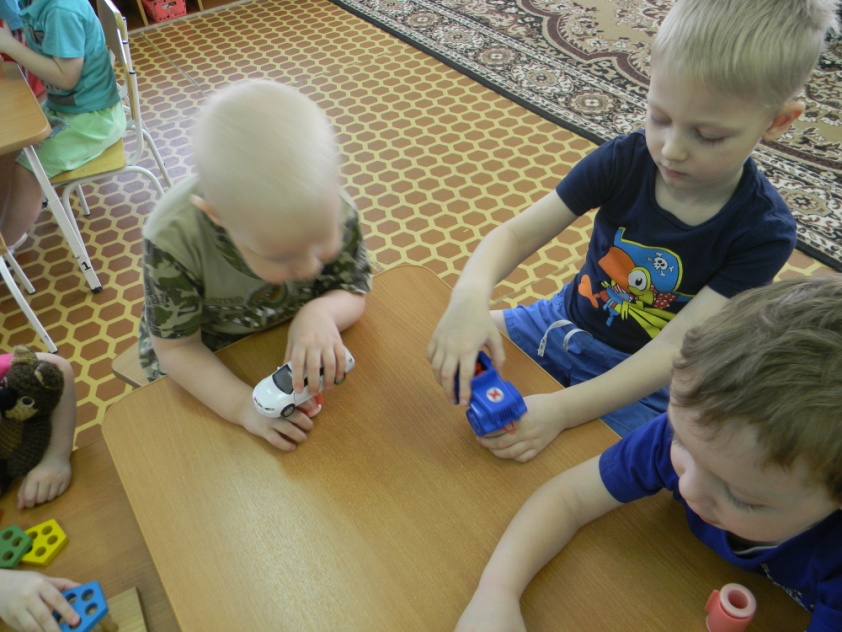 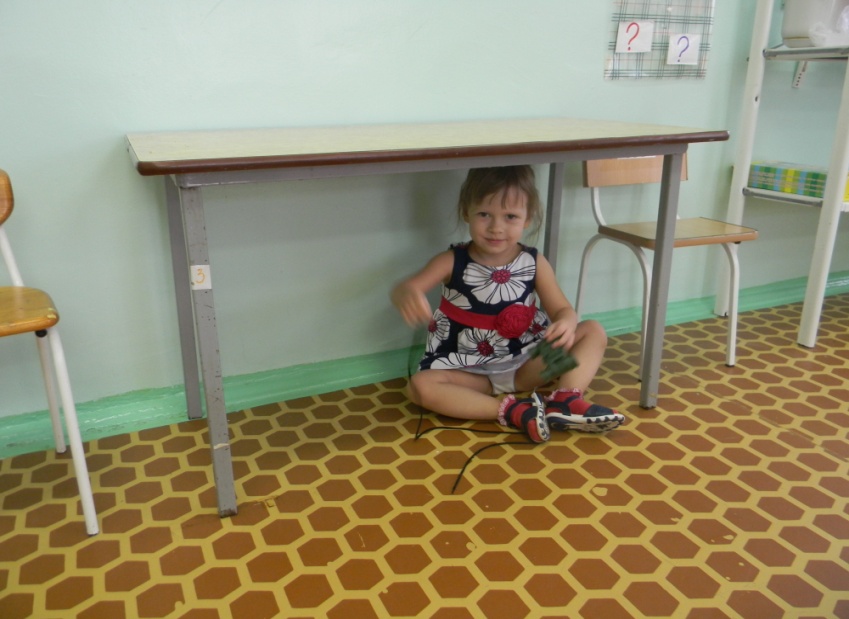 Наблюдательный пункт.
Тех.мастерская.(бигуди -эстакады).
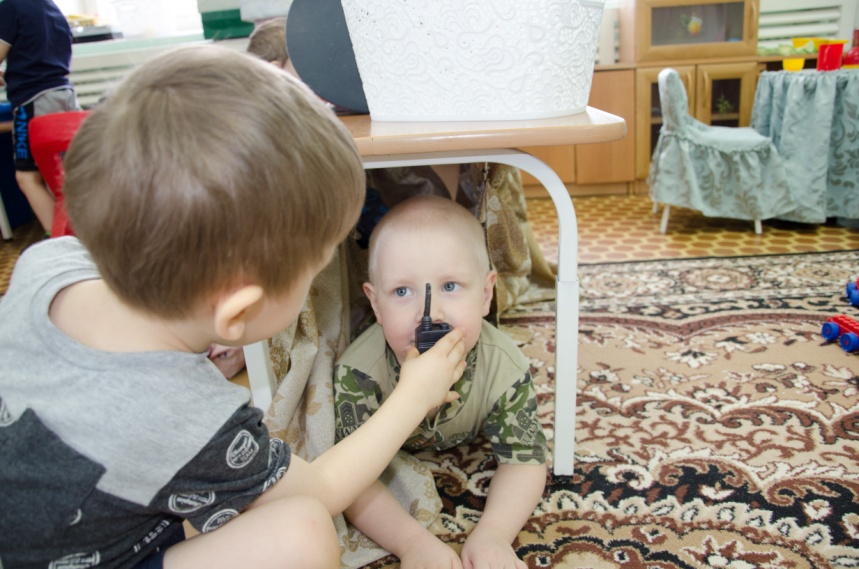 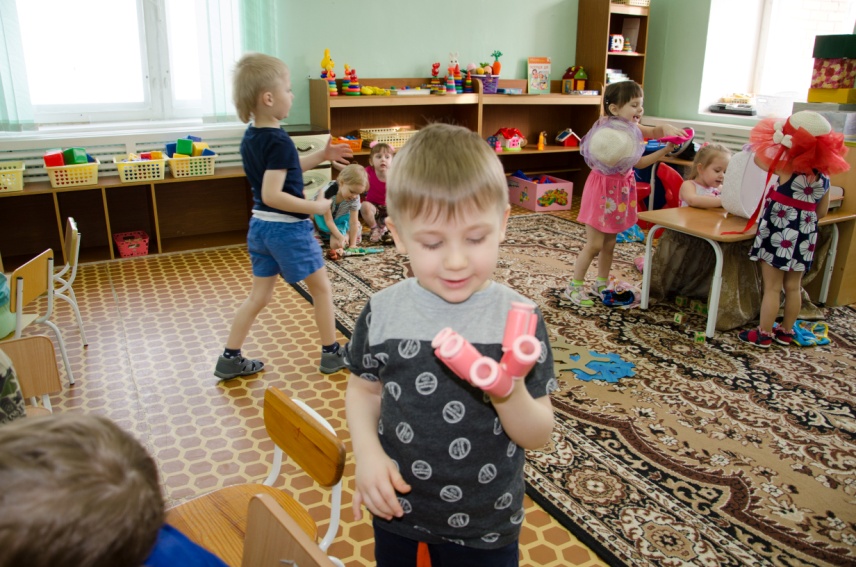 Расскажите что-нибудь о себе.
В таких перчатках мои руки не замерзнут.
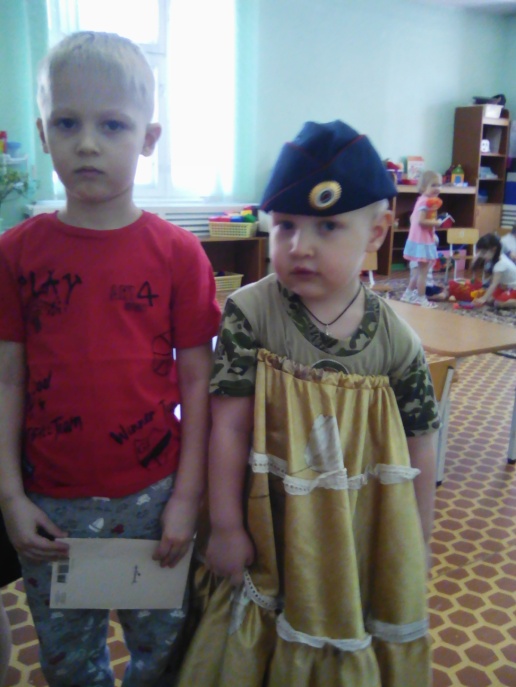 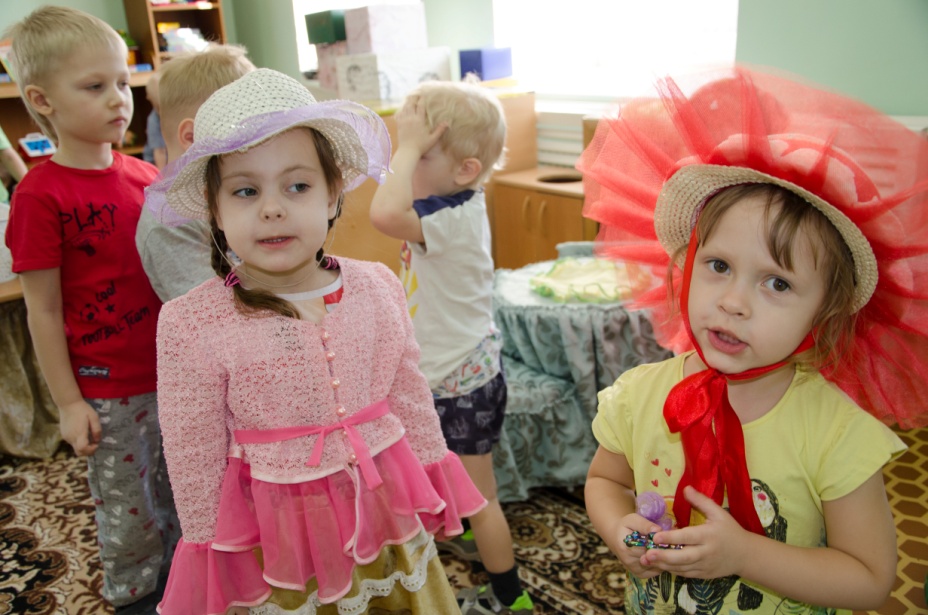 Дуэт «Сударушки».
Дизайнеры формы для военных.
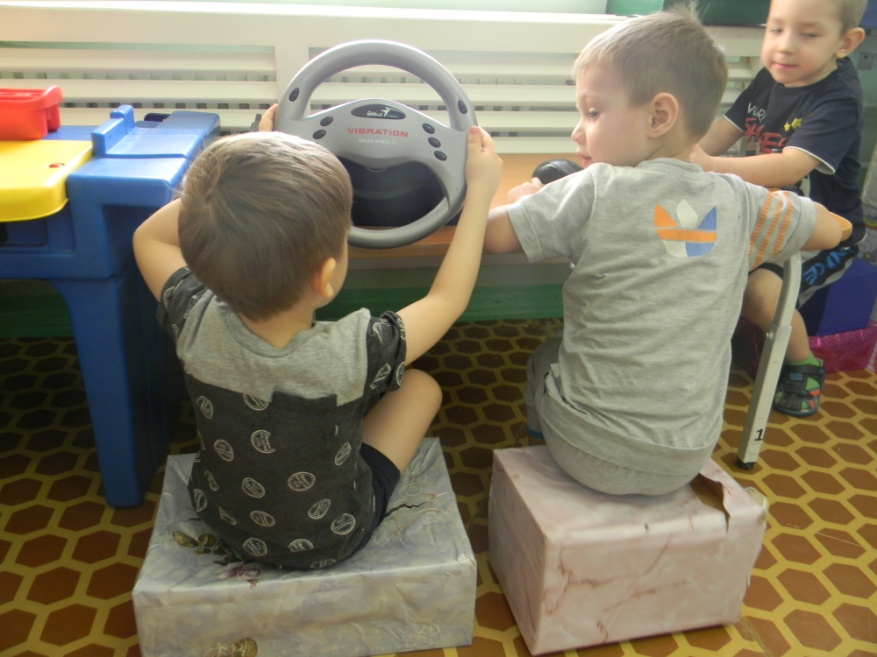 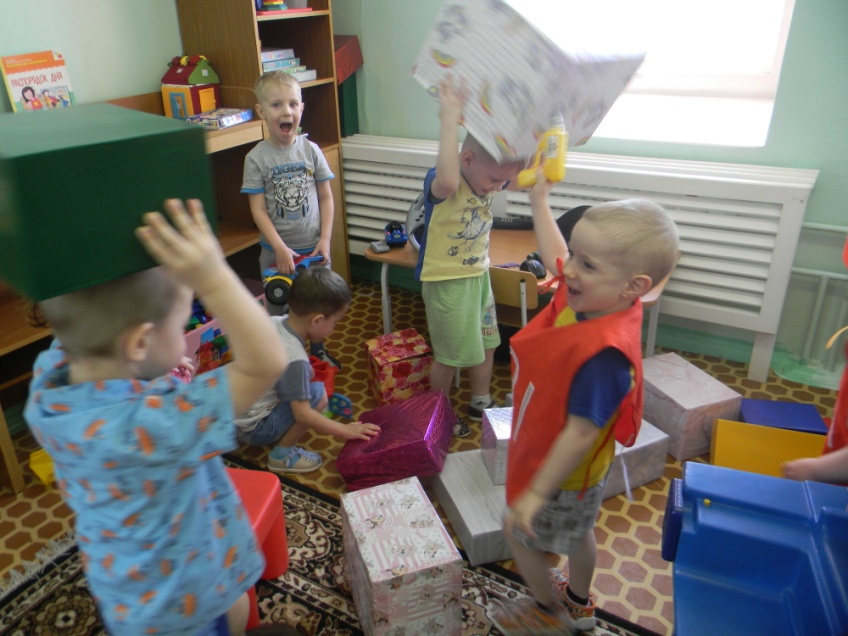 На старт, внимание, марш…
Ох, и мягкие же кресла.
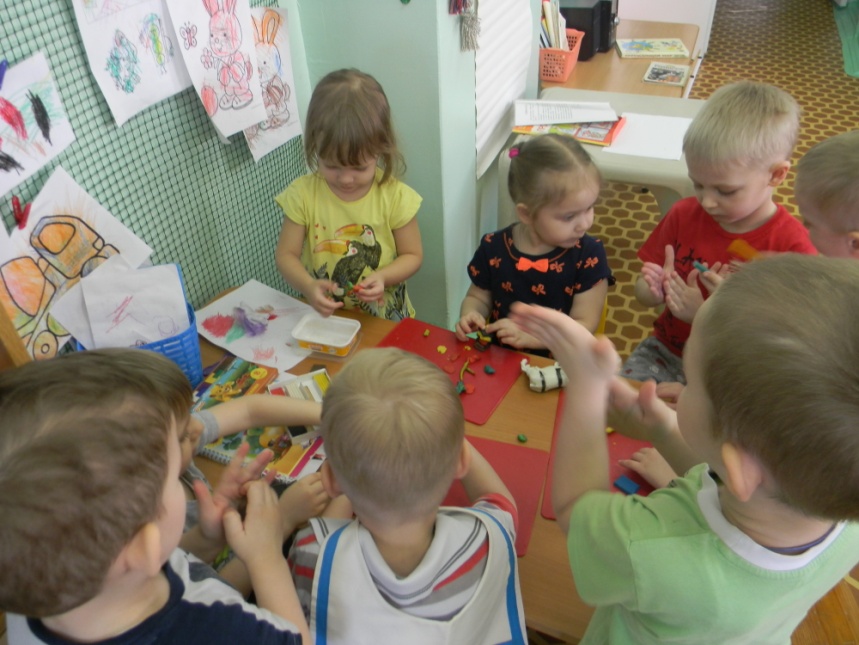 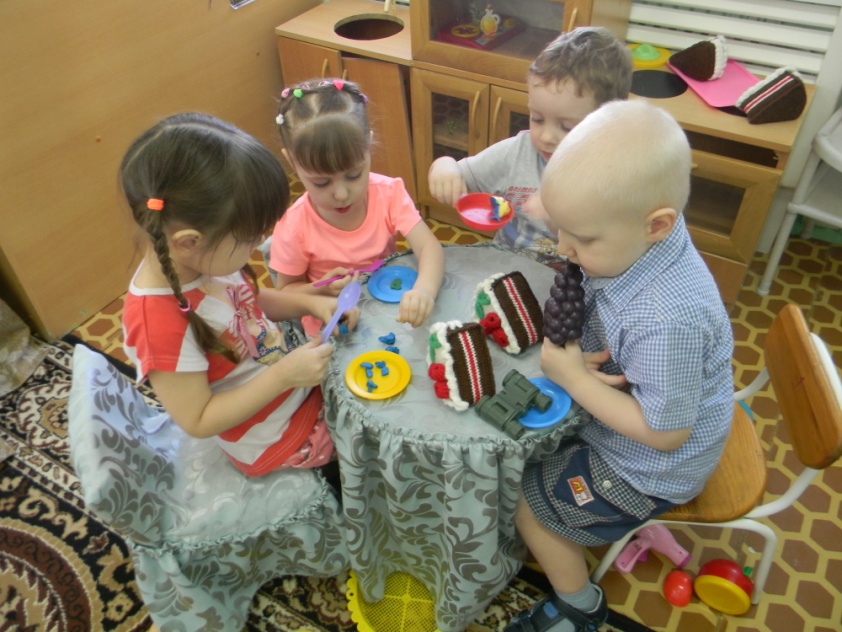 Лепим пельмени.
Ох, и вкусные же  получились пельмени!